Join the Conversation#VoicesOfUDel
April 6, 2015 
Faculty Senate Meeting
Join the Conversation#VoicesOfUDel
April 6, 2015 
Faculty Senate Meeting
About Us
Jawanza Keita, Communications Director

Anu Sivaraman,  Assistant Professor of Marketing

Holly Norton, Social Media Manager
#VoicesOfUDel
#VoicesOfUDel
#VoicesOfUDel
#VoicesOfUDel
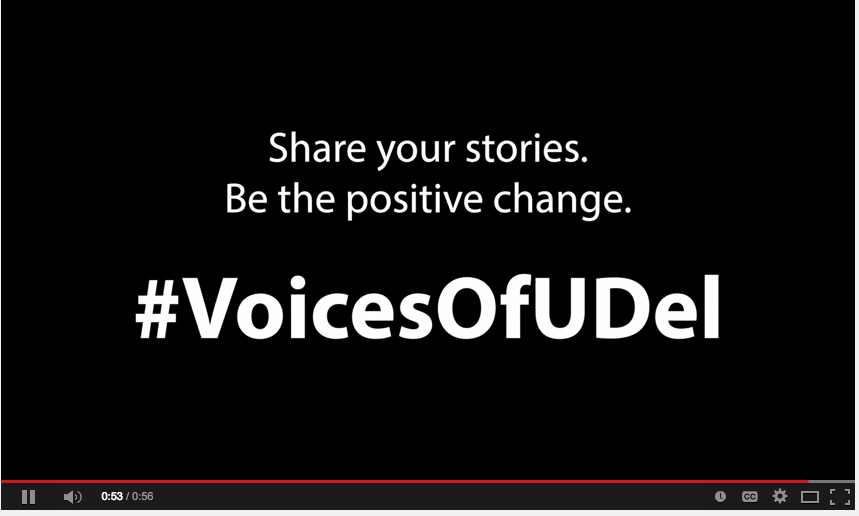 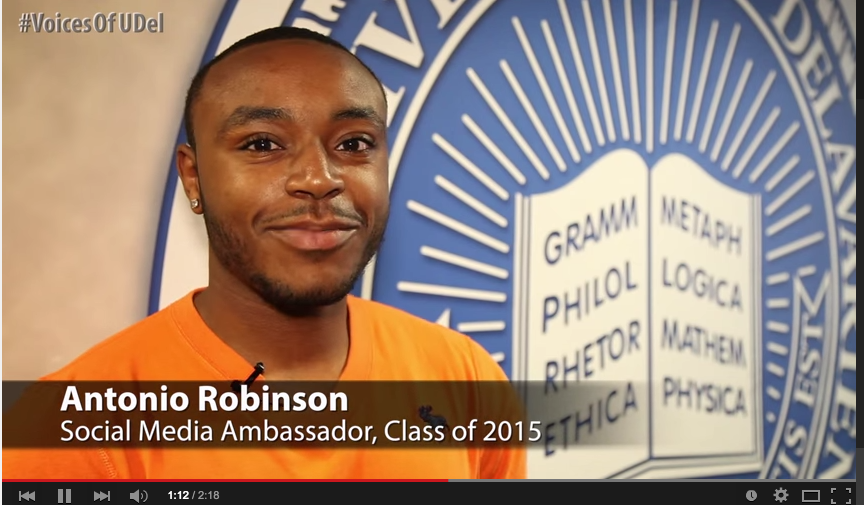 #VoicesOfUDel
“What I’d love to see more of are real conversations between students, staff, faculty — everyone taking a further step to really get to know one another and acknowledge that their life experience can be totally different from one another.”
		— Katie Connolly, Assistant Dean of Students
Partnership withWVUD: Campus Voices
#VoicesOfUDel Reach
Facebook: 110,000 people reached
YouTube: 6,455 views; up 48 % since February
Twitter: Hashtag used 285 times
		Earned media 
			The News Journal
			The Review
Call to Action